Introduction to Computer Programming
Dr. Amitesh Singh Rajput
Department of Computer Science & Information Systems
Module Overview
General course information

Objectives of the Course

Computers and Computing

Introduction to Programming

The C language

Program and Process Execution
General Course Information
CS F111 - Team
Instructors
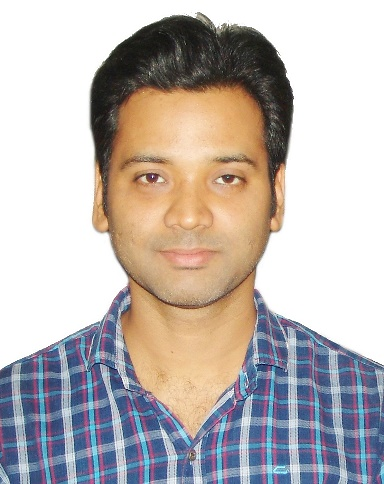 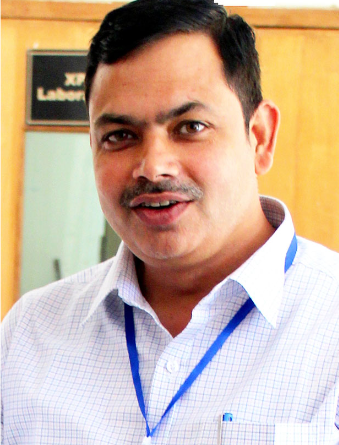 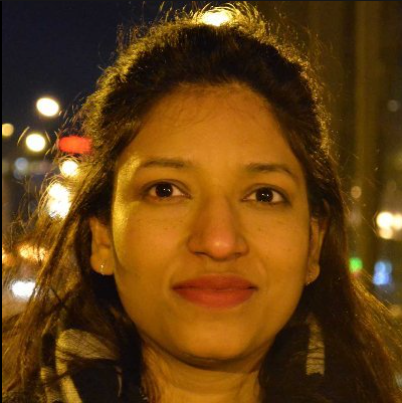 Dr. Amitesh Singh Rajput, IC
Prof. Kamlesh Tiwari
Dr. Pratik Narang
Dr. Vinti Agarwal
TAs
Vikas Kumawat, Trishna Paul, Sunil Yadav, Pasunti Prasanjith, Anish Khan, 
Mohit, Laxmi Divya Chibbar, Swetha Valavarasu
Evaluation Components
Text Book and Reference Books
Text Book: 
Hanly, J.R. and E.B. Koffman. Problem Solving and Program Design in C(7/e). Pearson Education, 2013

Reference Books:
Patt, yale. Introduction to computing systems: from bits & gates to C &beyond (2/e). Mcgraw hill education, 2017.
Forouzan, b.A. And richard F. Gilberg . Computer science A structured programming approach using C (3/e). Cengage learning, 2007
Gottfried, B.S. and Jitender chhabra. Programming with C (schaum's outlines series, 3/e). Mcgraw hill education, 2017.
Kernighan, b.W and dennis ritchie. The C programming language (2/e). Pearson education india, 2015.
Das, s. Unix: concepts and applications (4/e). Mcgraw hill education, 2017. 
Das, Sumitabha. Computer fundamentals and C programming. New delhi, india: mcgraw hill education. (2018).
Laboratory Sessions & Course Website
Laboratory Sessions
Weekly 2 hours
Lab sessions on Ubuntu – install OS or VM on your machines  [DIY]

Course Website
Nalanda – LMS of BITS Pilani
https://nalanda-aws.bits-pilani.ac.in/
Course Objectives
Course Objectives
Computer and Computing Methodologies

Basic concepts of the C programming language

Problem-solving through programming

Systematic techniques and approaches for constructing programs
Computers and Computing
Computer
Computer
A device that takes data as input, does some processing and then returns an output
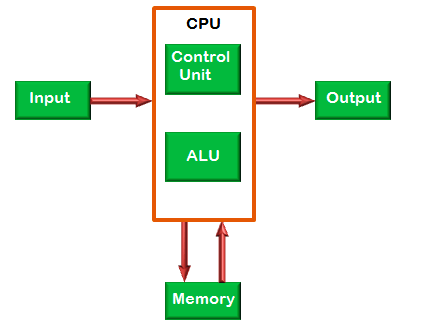 Types of Memory
Registers (inbuilt on the processor)
Cache (inbuilt on the processor)
Speed

Cost per bit
Size
Primary (RAM, ROM)
Secondary (HDD, FlashMemory)
Introduction to Programming
What is a Program?
Program

Collection of instructions that performs a specific task when executed by a computer

Written using a Programming Language

Programming languages are mechanical and not natural; hence are unambiguous
Levels of Programming Languages
High Level Language
Assembly Language
Ease of understanding
Machine language
Machine Language
High Level Language
Language of the machine

Made up of a series of binary patterns 

Can be run directly

Difficult to learn
Assembly Language
Ease of understanding
Machine language
Assembly Language
High Level Language
Uses simple mnemonic abbreviations

Unique to a specific CPU architecture

Requires assembler
Assembly Language
Ease of understanding
Machine language
Assembly Language
An assembly program to add two numbers.

MOV MX, [3000h]
MOV NX, [3002h]
MOV CL, 00h
ADD MX, NX
MOV [3004h], MX
JNC jump
INC CL
jump:
       MOV[3006h], CL
HLT
High level Language
High Level Language
English-like

Easier

Requires Compiler 

Compiler: Generates object code
Assembly Language
Ease of understanding
Machine language
Example
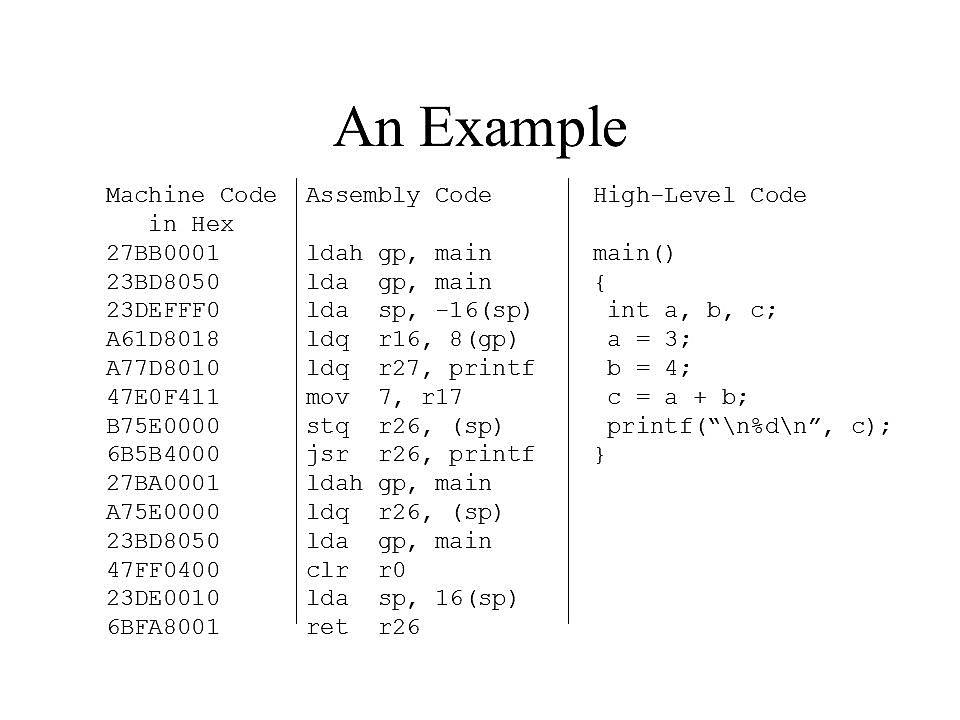 The C Programming Language
The C language
General Purpose high-level programming language

Language is platform independent

Closely associated with the UNIX operating system

Most versatile as it supports direct access of memory locations through pointers

Compiler based language

C programs are fastest in execution time!
Program and Process Execution
What happens to your program?
You write a program…

Where is your program saved?

What happens to your program when you try to compile and run it?

Before we answer the above questions, let us see what is an operating system…
Operating System (OS)
An OS is a layer of software interposed between the application program and the hardware






OS manages everything of your computer including hardware
OS is responsible for executing your program
A program under execution is known as a process
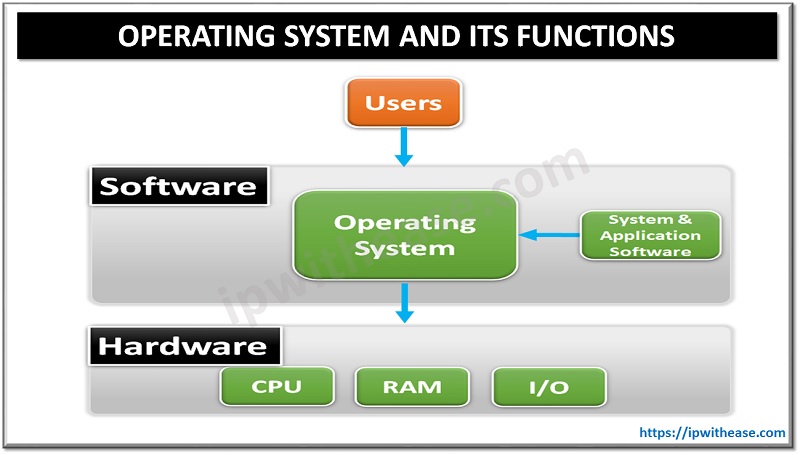 Basic layout of Computer Hardware
OS Manages these resources
CPU
Disk
Memory (RAM)
What happens to your program?
Now let us answer these questions…

Where is your program saved?

What happens to your program when you try to compile and run it?
1. Where is your program saved?
Your program when saved gets stored on the disk
Program
CPU
DISK
Memory (RAM)
What happens to your program?
Now let us answer these questions…

Where is your program saved?

What happens to your program when you try to compile and run it?
2. What happens to your program when you try to compile and run it?
OS loads the program into RAM
Executes it line by line on CPU
Program
Program
Program
Program is executed on CPU
Program gets loaded into RAM
CPU
DISK
Note: Program under execution is known as a Process
Memory (RAM)
Thank you!
Q & A